December 13th-17th  2021
Calendar
Important Info
Monday, December 13th -homework assigned and sent home
Wednesday, December 15th  - ICE CREAM DAY ($1.00)
Friday, December 17th –Homework Due
December  13th-14th- LAST  TWO DAYS for our Stuff the Bus Toy Drive Friday
December 17th- Holiday Party 
This week:
Counseling Wednesday @ 10:30

Congratulations to our November Character Kid: Bradlee Critchfield
Parents, 
   We are in our last week of 2021. It is super important to finish our 2nd quarter STRONG. Please encourage your child to do their best this week. Attendance is also important, as we are completing grades and retests for the quarter. If you have any questions or concerns, please contact me: pphillips@mcpss.com
Please be sure to send a note if your child is absent. After three days, it’s an unexcused absence. 
Please Note:*Quiz = Minor grade   *Test= Major grade

Clorox/Lysol wipes
Juice
Candy canes 
Christmas tree cakes
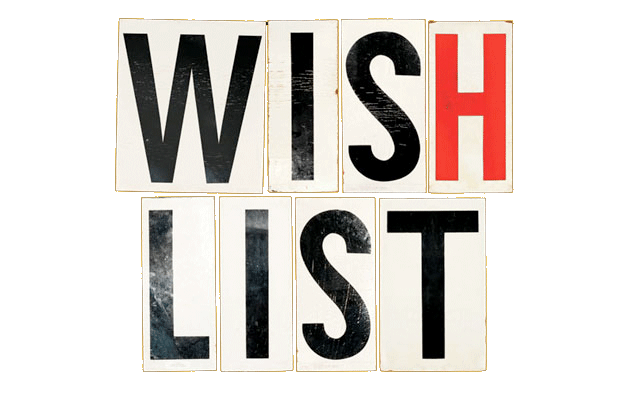 What We Are Learning this Week
Reading – Charts, Graphs, and Diagrams
Language Arts- Informative Writing and the Cursive Writing Assessment 
Math- Factors and Multiples Test Wednesday –The  Study guide will be completed in class.
Science- Sound and Light Waves- Test Thursday
Things to Know
Student Council will continue to collect toys Monday and Tuesday this week! Don’t forget to bring an unwrapped toy to school to help spread Christmas Joy to someone in need this holiday season. December 14th is the deadline.
Our compliment bucket is FULL! YAY! Our celebration will be the morning of our party on December 17th. We plan to make bell necklaces, have donuts and juice, and watch the Polar Express. If you would like to help send items, please let me know. THANK YOU!
Mrs. Phillips 4th Grade